ВЕТЕРАН ВЕЛИКОЙ ОТЕЧЕСТВЕННОЙ ВОЙНЫБулин-Соколов Михаил Николаевич
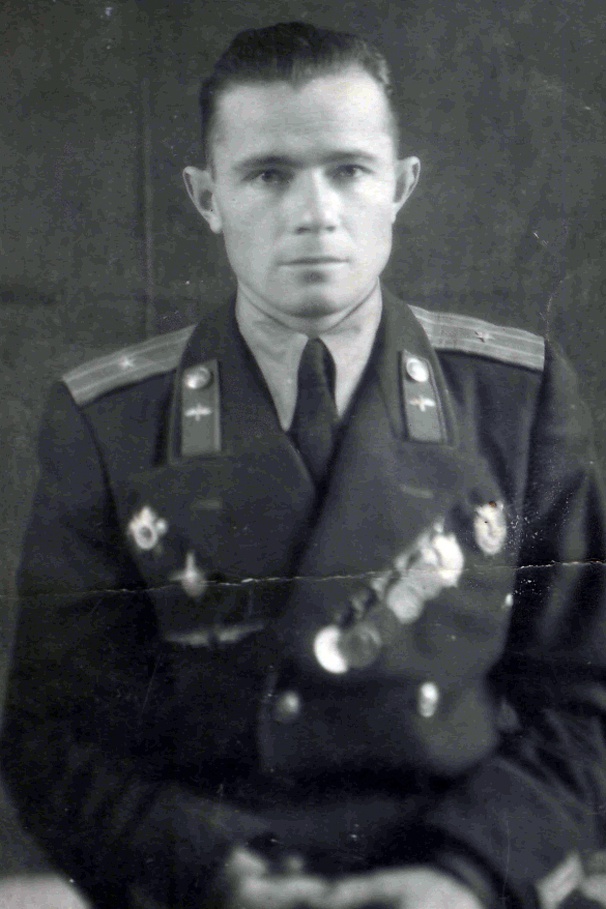 Презентацию подготовила ученица 2 класса «Г» ГБОУ СОШ № 629
Янчилина Алина
Михаил Николаевич – прадедушка Янчилиной Алины
Родился в 
г. Ростов-на-Дону 
25.09.1918 г. 

Умер 06.06.1996 г.
Подполковник
Служил в 3-ем авиационном полку
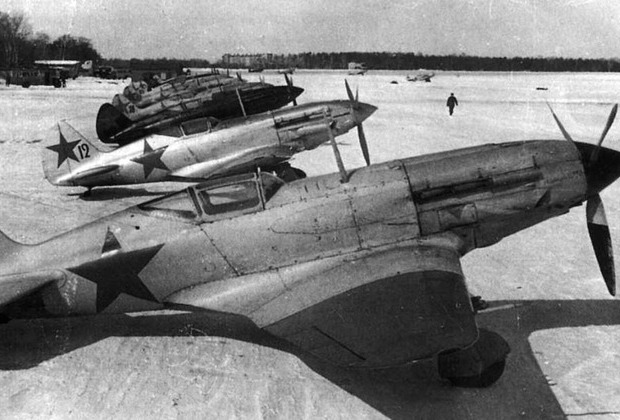 Тяжелые бомбардировщики
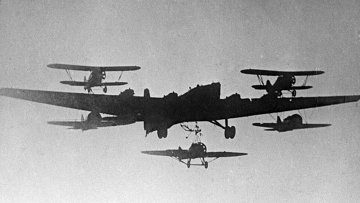 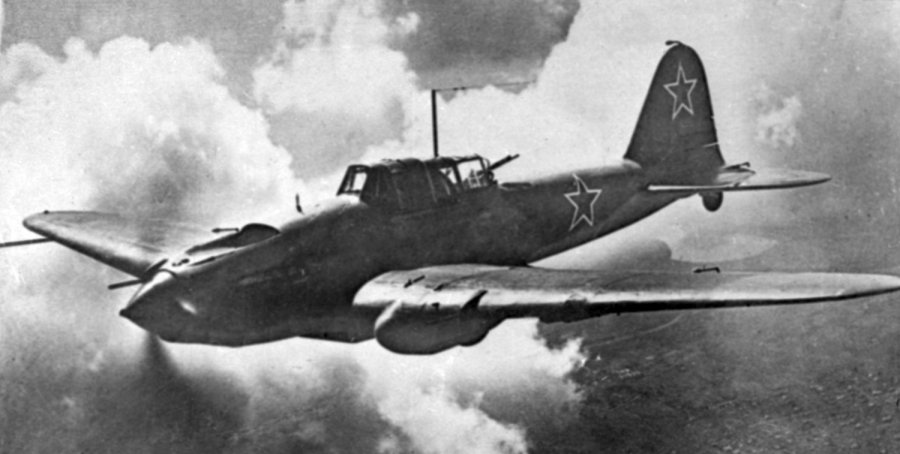 Прошел всю войну. 
Имеет большое количество боевых вылетов и боевых наград. 
Бомбил фашистов, совершал транспортировку грузов в тыл врага, к своим войскам и партизанам, забирал раненых, производил воздушную разведку и т.д.
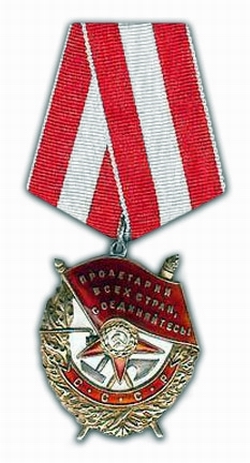 16 марта 1942 года совершил посадку для доставки боеприпасов частей Красной Армии в тылу врага. Площадка оказалась занята фашистами, которые устроили там засаду. Несмотря на сильный пулеметный огонь (28-мь пробоин получил самолет) смог взлететь и долететь к своим. За этот подвиг награжден орденом "КРАСНОГО ЗНАМЕНИ".
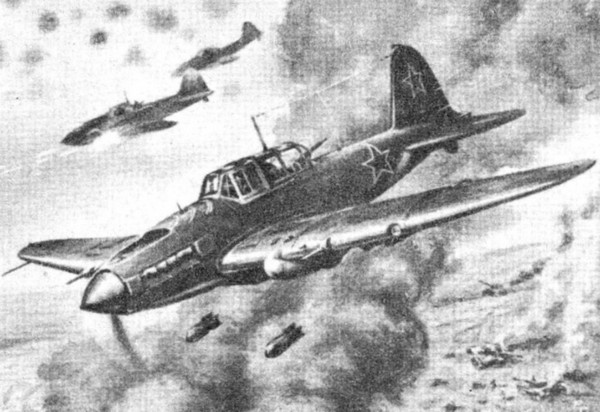 В ночь с 27 на 28 февраля 1942 г. на аэродром базирования его полка был совершен налет фашистских самолетов. Он смог под сильным огнем врага взлететь и перелететь на другой аэродром. Спас самолет и экипаж.
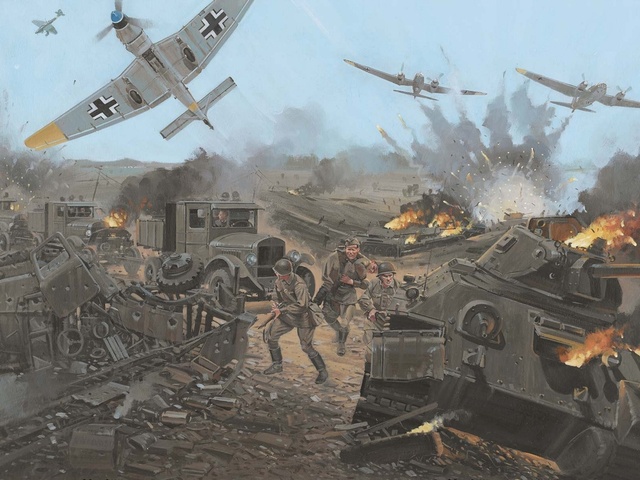 Его самолет был сбит огнем зениток над г. Тильзит, экипаж выбросился на парашютах. Несмотря на ранение смог на 10-й день выйти к своим.
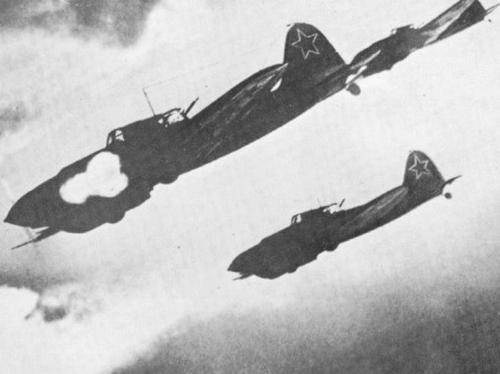 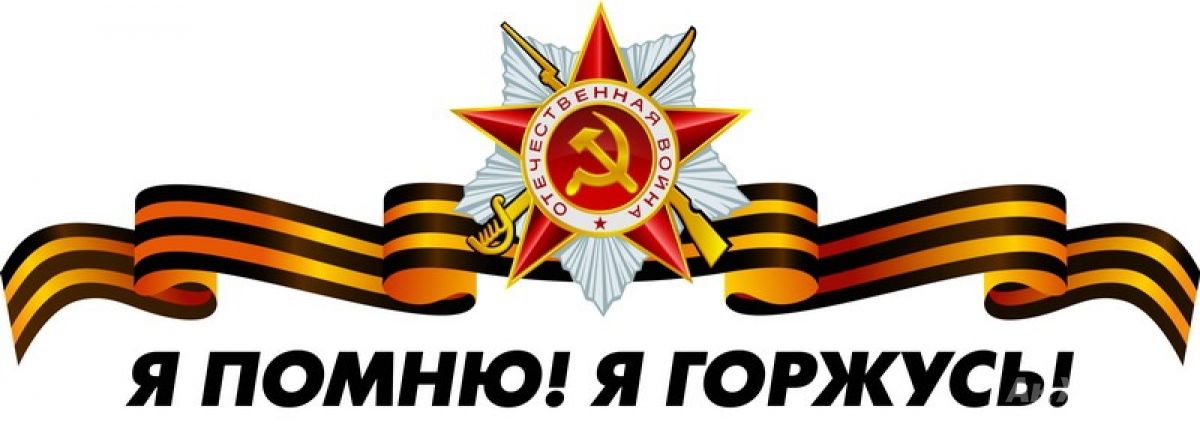